Salud Digital y Educación Sostenible: “Innovando para un futuro interconectado”
Econ. Gabriela Astudillo, Mgs
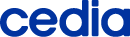 Conceptos y Definiciones:
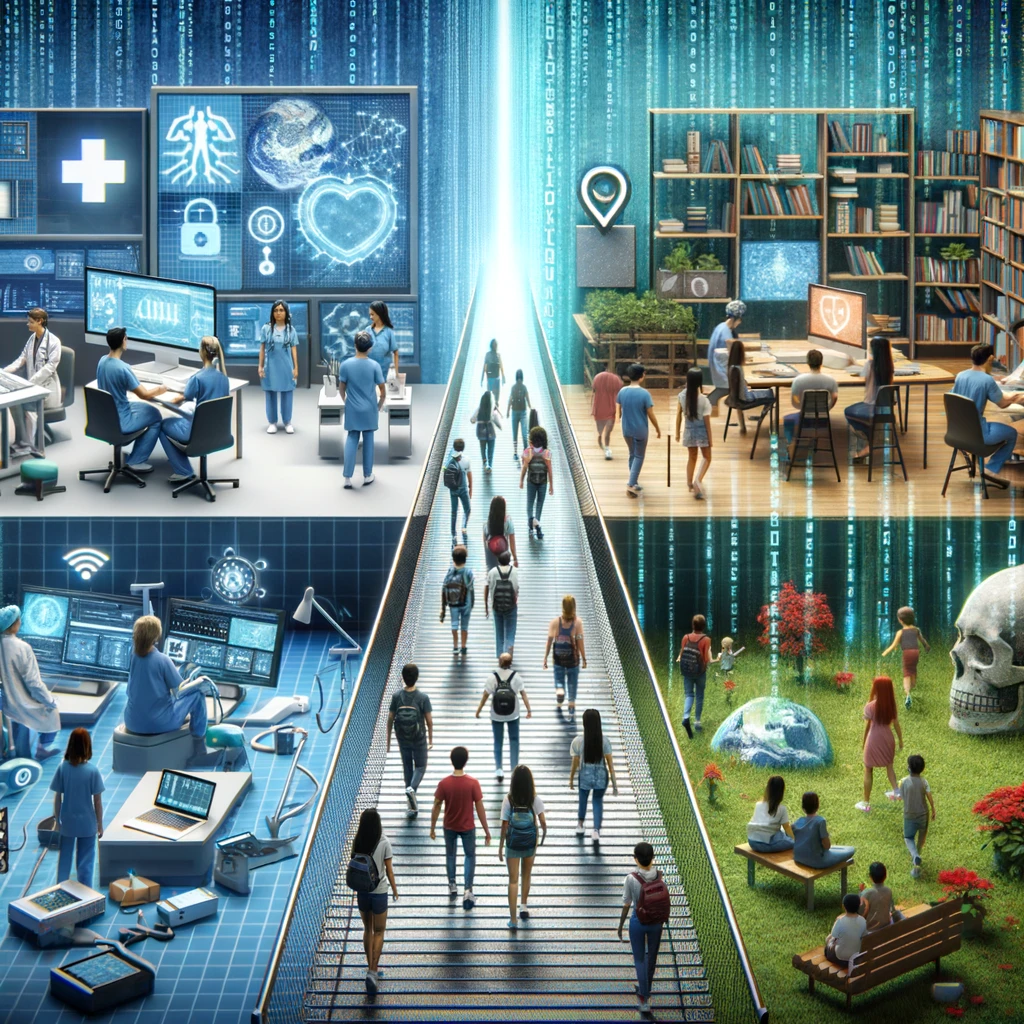 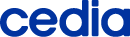 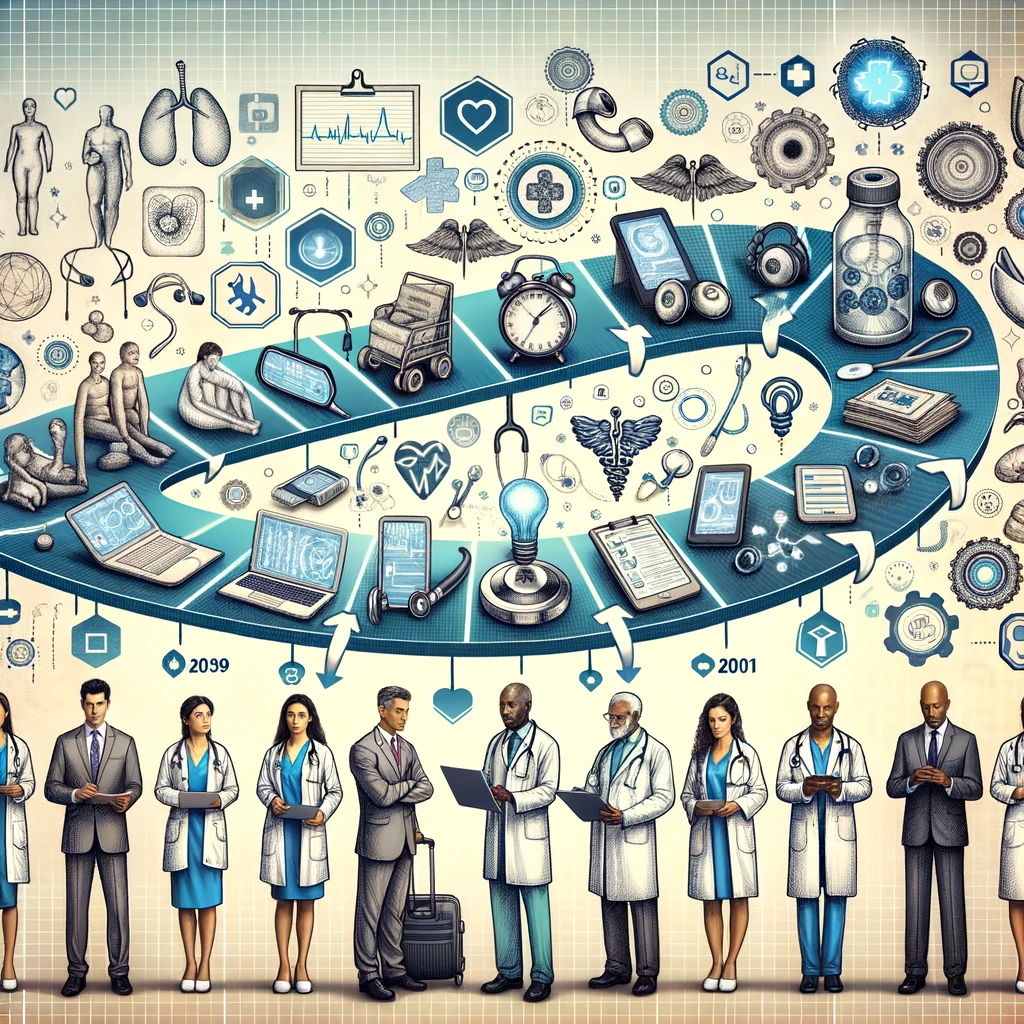 Transformación Digital en la Salud
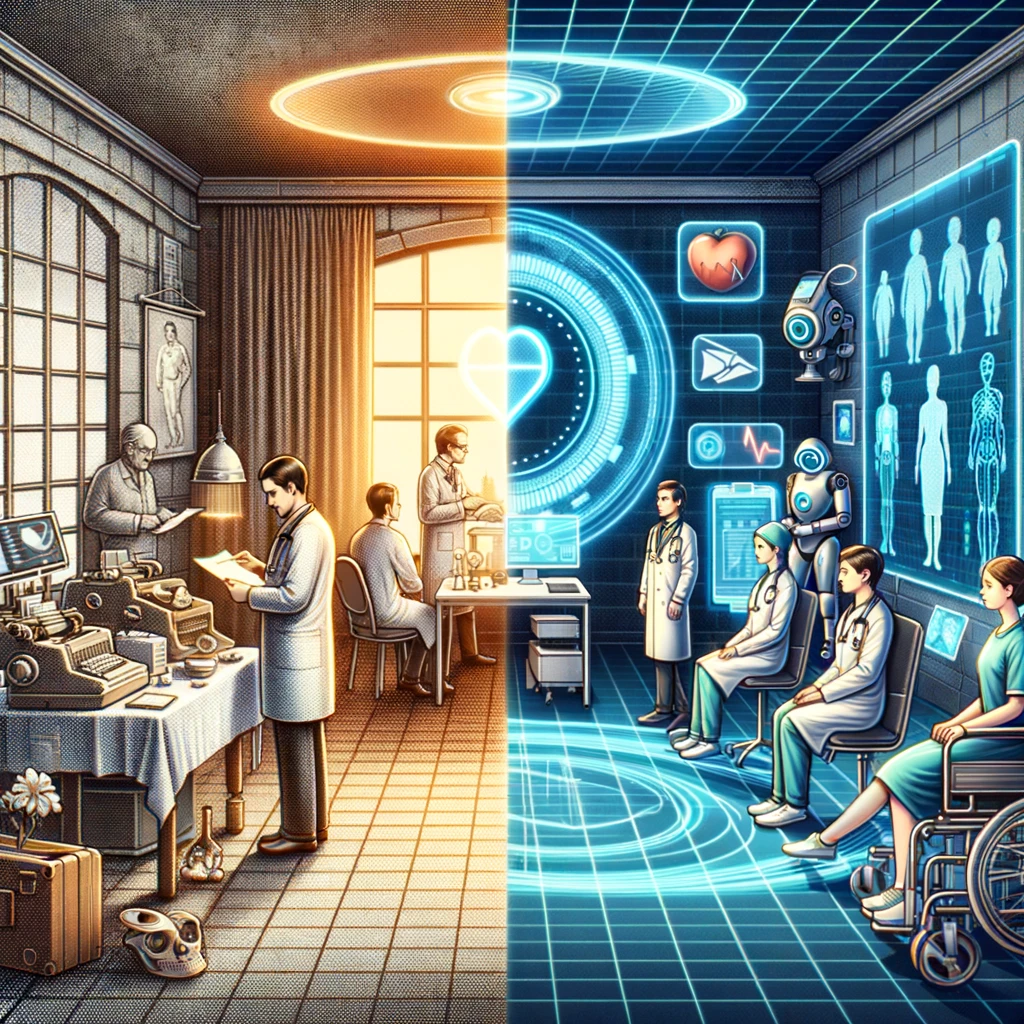 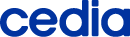 Brecha Digital:
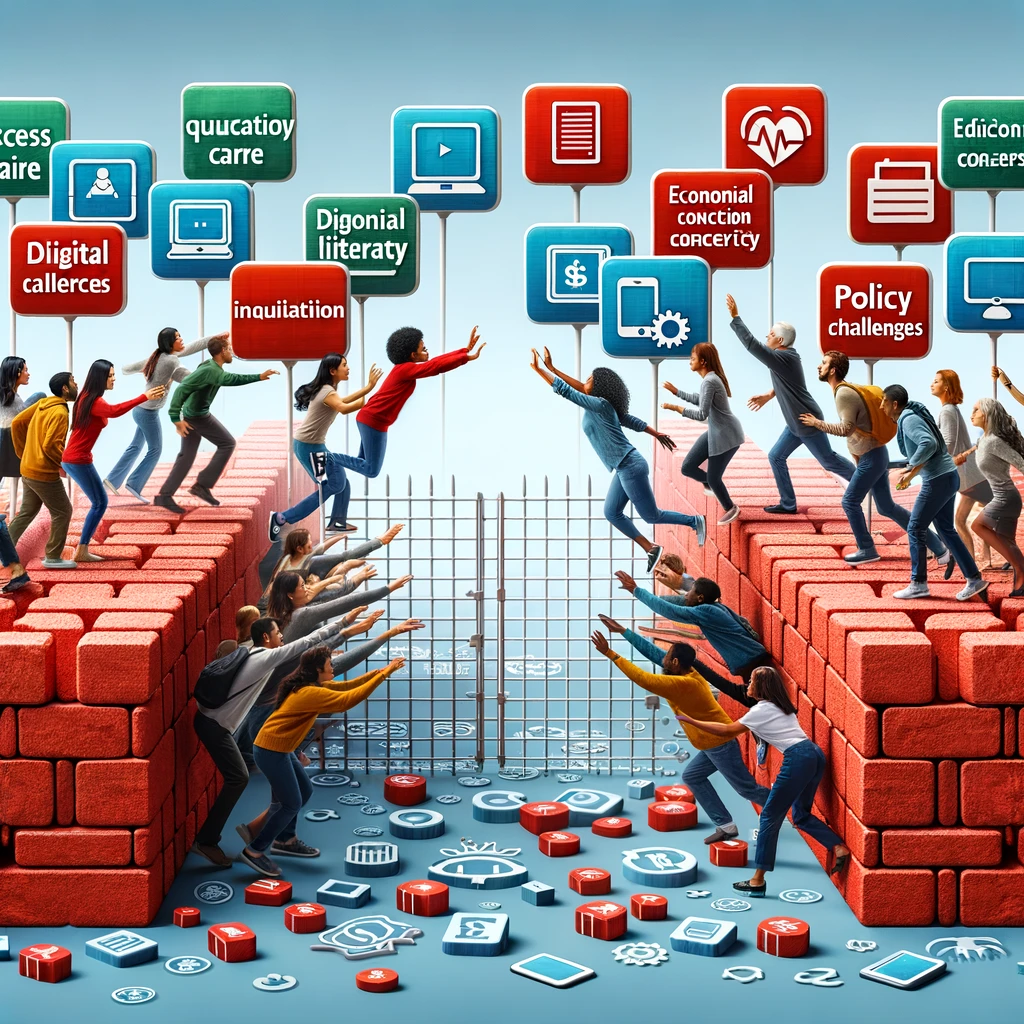 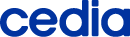 Educación Sostenible y Digital
Uso de tecnologías:

Plataformas educativas en línea y aprendizaje remoto.
Realidad virtual y aumentada en el aula.
Gamificación y aprendizaje basado en proyectos.
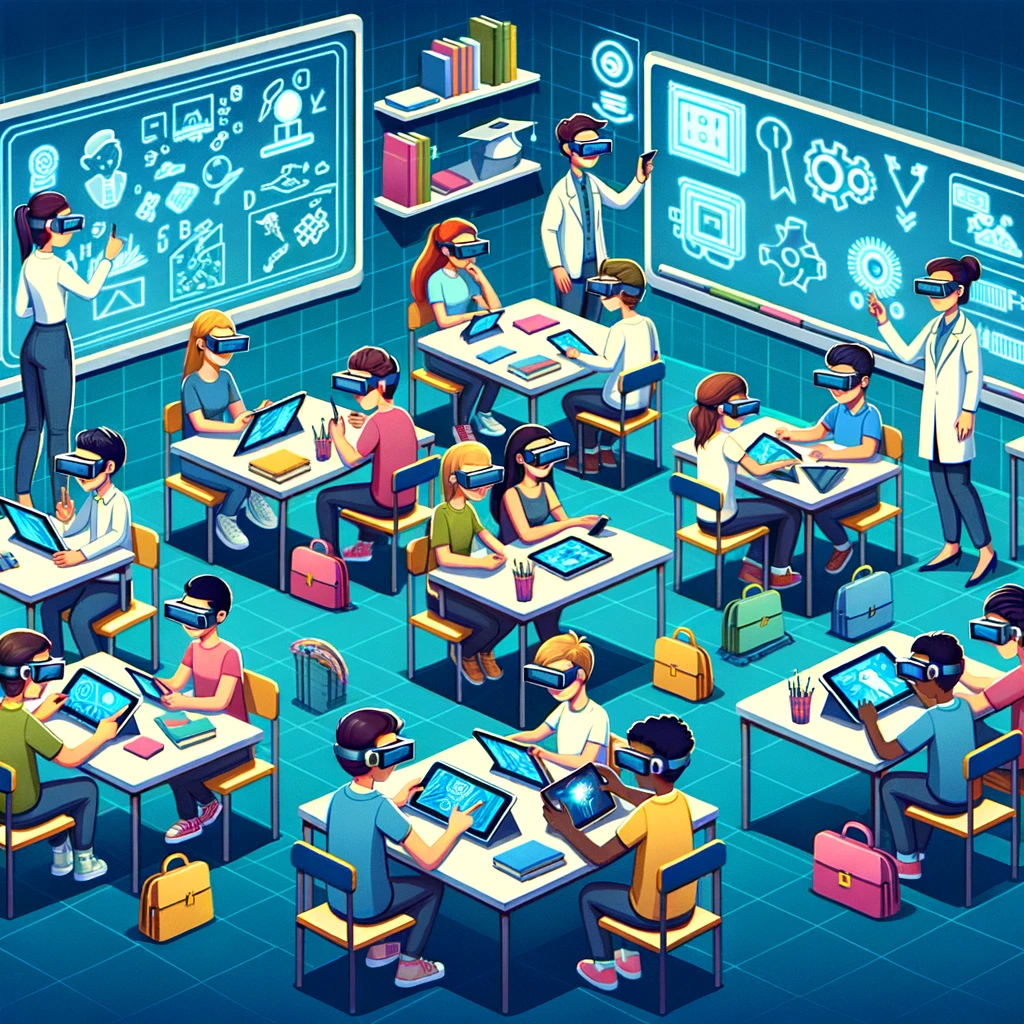 Integración entre Salud y Educación Sostenible
Casos de éxito:
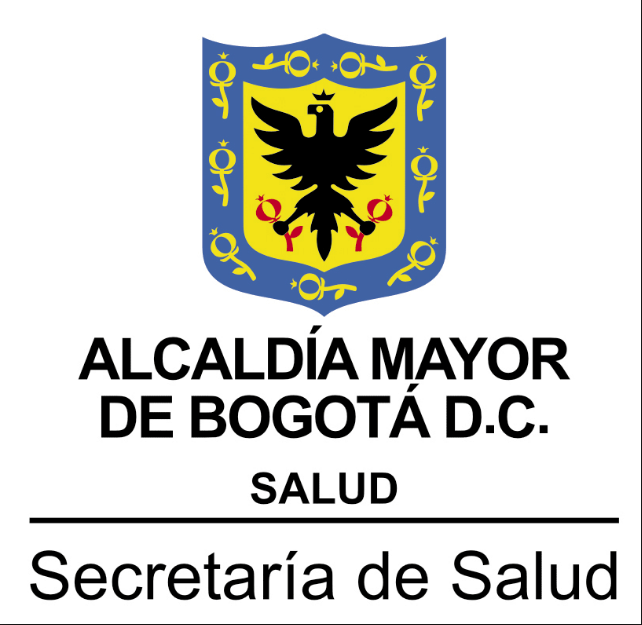 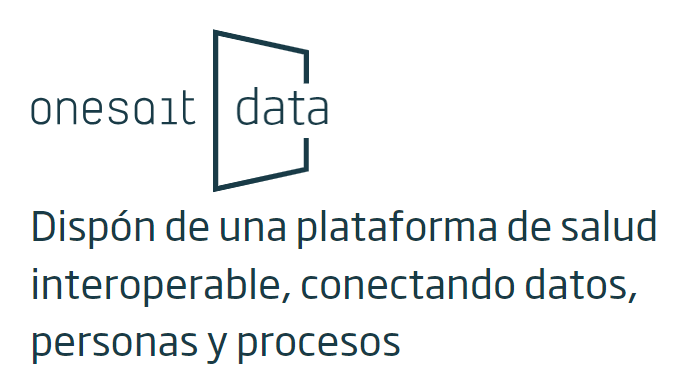 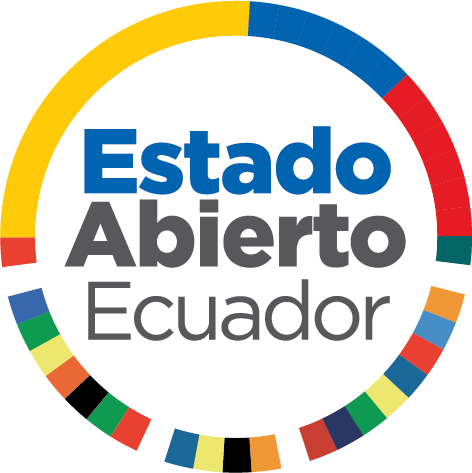 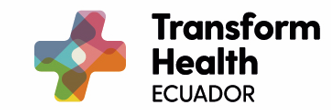 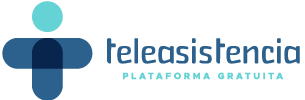 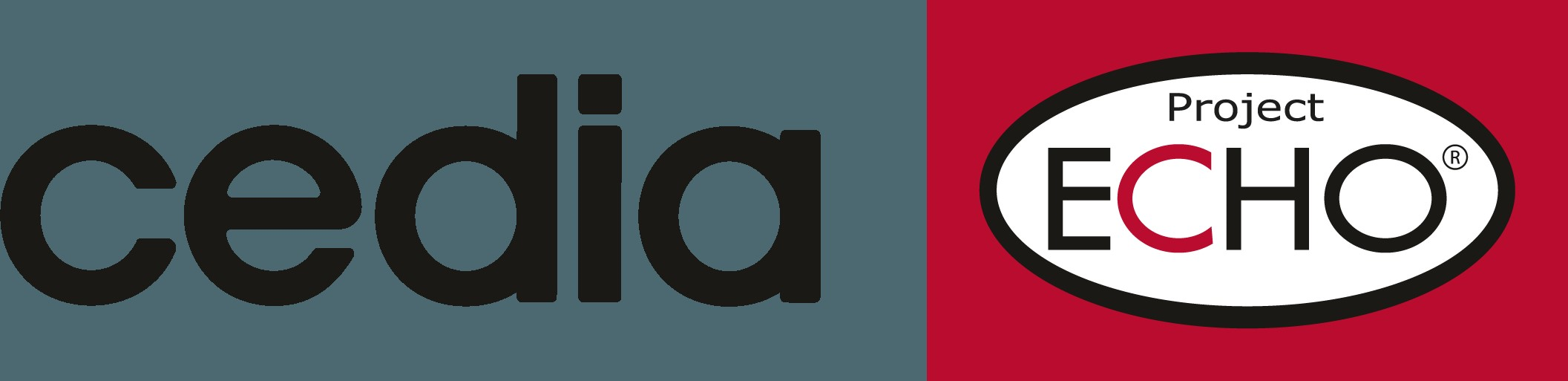 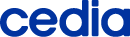 Conclusión:
La educación sostenible en salud digital puede promover el acceso equitativo a servicios de salud, impulsar la prevención de enfermedades y mejorar la calidad de vida, al mismo tiempo que respeta los límites ambientales y sociales.
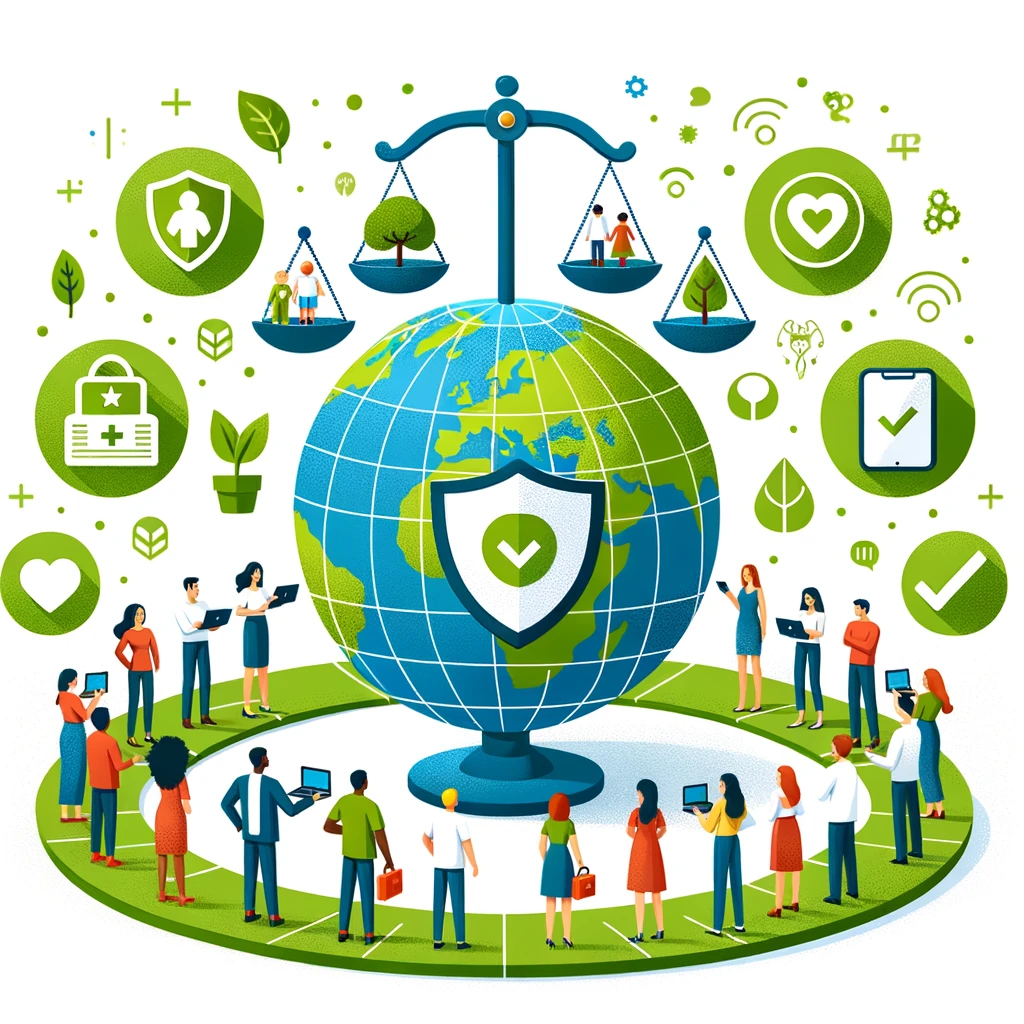 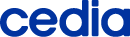 Reflexión Final
La confluencia de la transformación digital y la educación sostenible en salud tiene el potencial de crear sociedades más informadas, resilientes y saludables, siendo imperativo adoptar estrategias que integren ambos componentes de manera efectiva y equitativa.
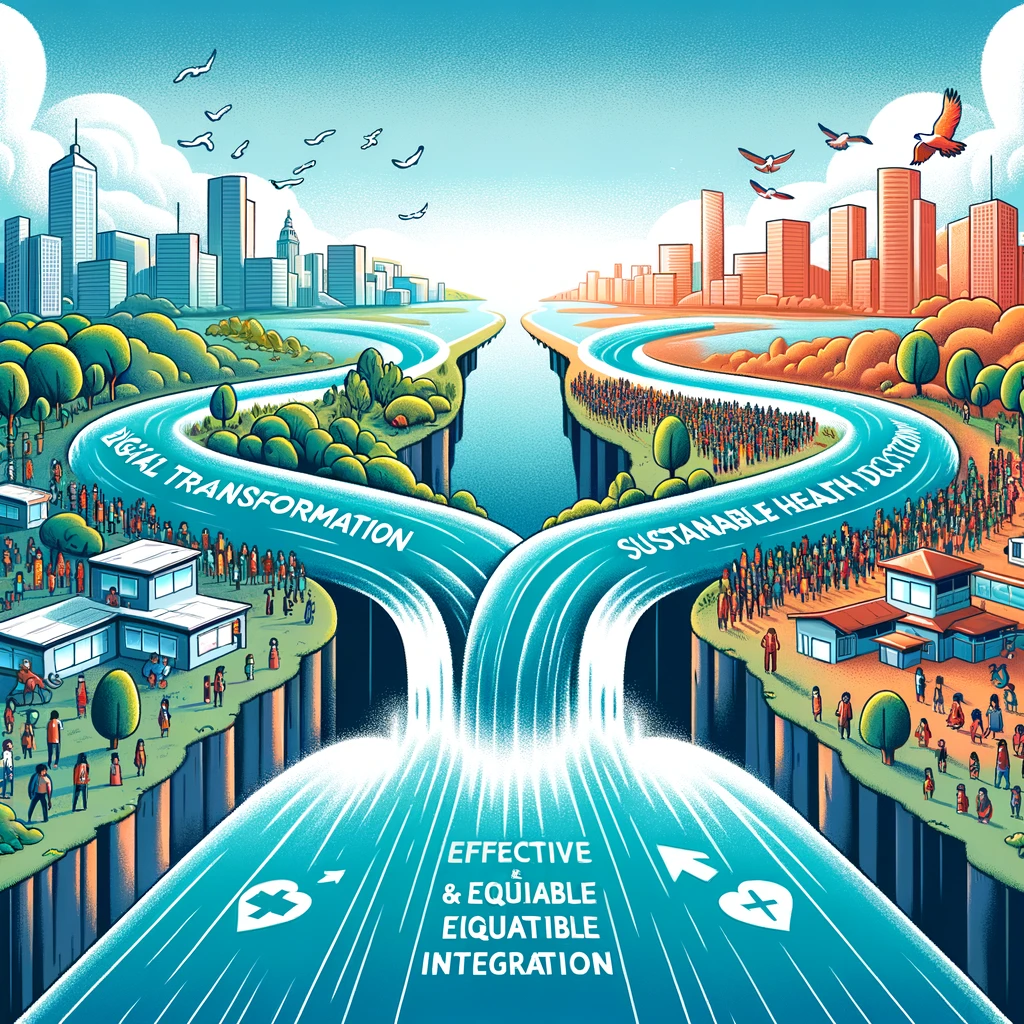 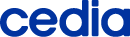 Gracias
Gabriela Astudillo P.
Jefe de Sostenibilidad & RSC
gabriela.astudillo@cedia.org.ec
+593984068881
CEDIA
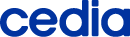